Personal  Learning: Taking  Ownership  of Learning  Online
Stephen Downes
August 27, 2020
                                                         https://www.downes.ca/presentation/525
Three Decades of Enquiry
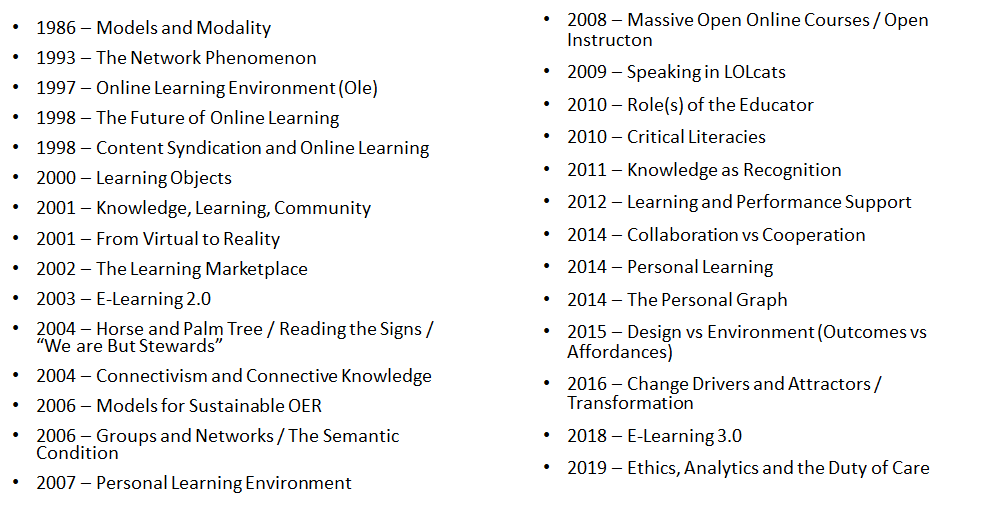 My Research Workflow
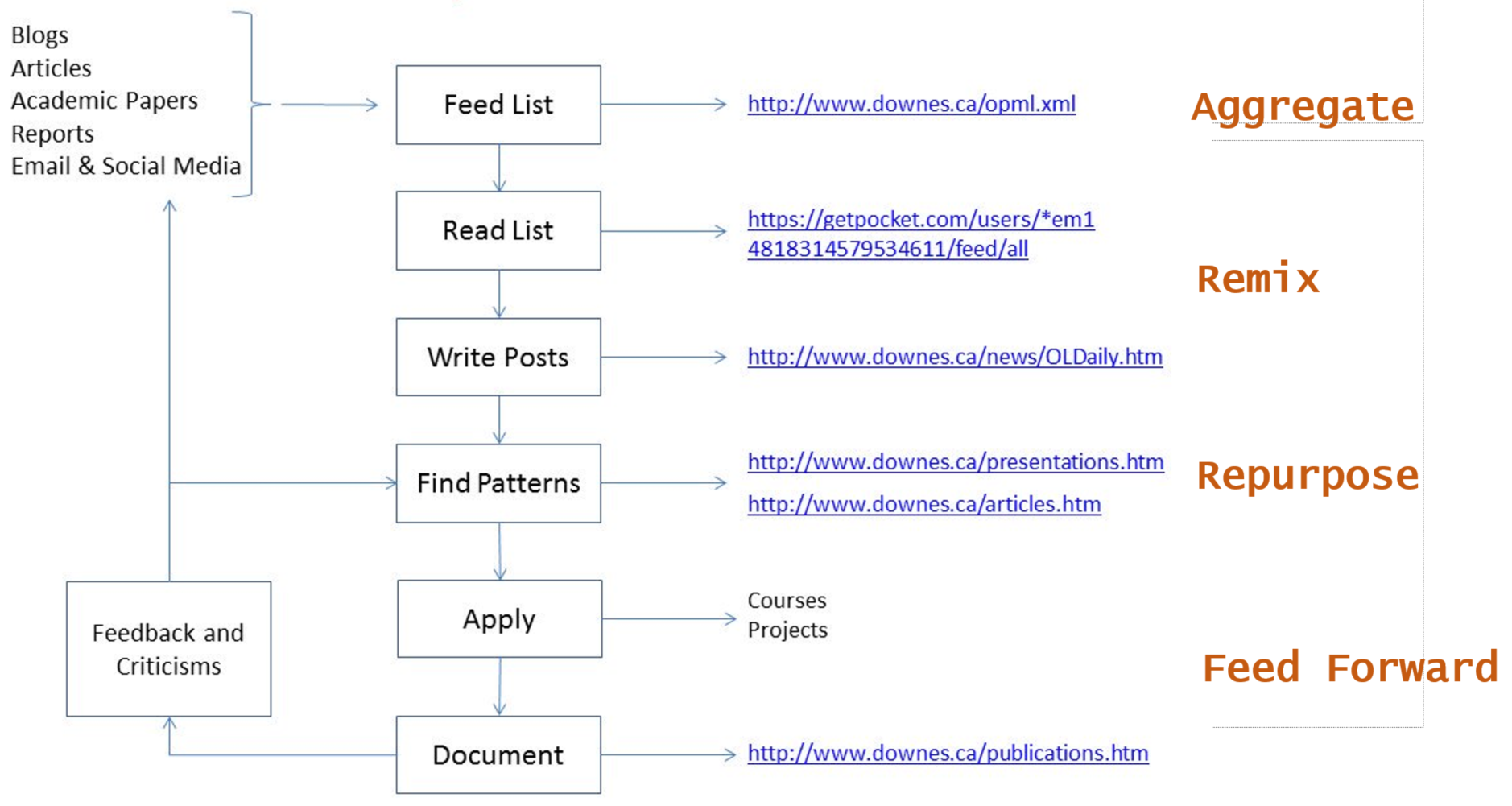 Takeaways for this Webinar
In this webinar, you learn:
The difference between ‘personalized learning’ and ‘personal learning’.
Why personal learning is the preferred concept for student success.
Key starting points for personal learning, objectives, learning processes and forms of evaluation that best suit personal learning.
Strategies to implement personal learning in the form of support for remote teaching, online learning, and lifelong learning.
Topics for Discussion - Practical
What are relevance, usability, interactivity?
Starting points
Supporting them when they’re not supported (a.k.a. Geurilla Tactics)

These slides will be available at: https://www.downes.ca/presentation/525

Silhouette Images via Gordon Johnson https://pixabay.com/users/gdj-1086657/
Topics for Discussion - Theory
What is personal learning?
Personal learning starting points
Supporting personal learning online

These slides will be available at: https://www.downes.ca/presentation/5245

Silhouette Images via Gordon Johnson https://pixabay.com/users/gdj-1086657/
Three Principles:
Interaction – participation in a learning community (or a community of practice)
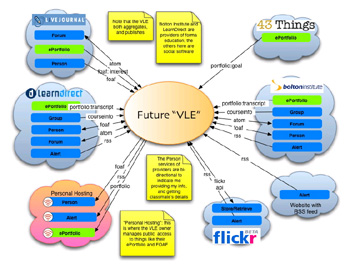 Three Principles:
Usability – simplicity and consistency
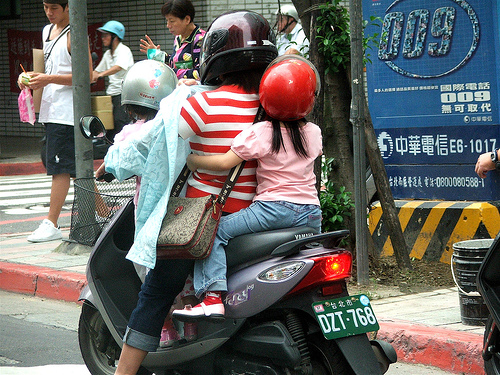 Three Principles:
Relevance – or salience, that is, learning that is relevant to you, now
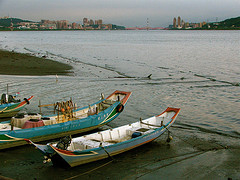 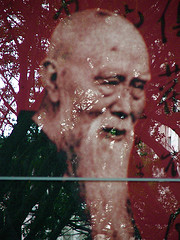 Interaction:



Why do we want it?
Human contact … talk to me…
Human content … teach me…
“… the capacity to communicate with other people interested in the same topic or using the same online resource.”
Interaction: How to Get It
You cannot depend on  traditional learning for interactivity…
Most learning based on the broadcast model
Most interactivity separated from learning
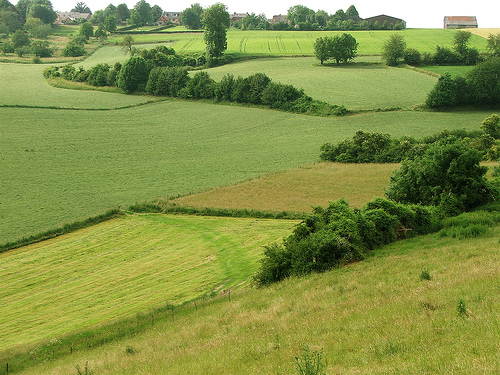 Interaction: How to Get It
Built your own interaction network
Place yourself, not the content, at the centre
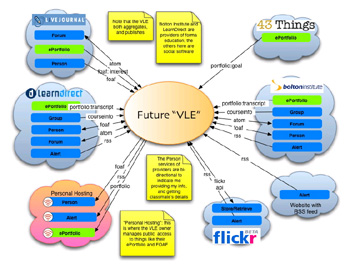 YOU
Interaction: Your Personal Network
Email and mailing lists 
Google Groups
Institutional Lists
https://it.ubc.ca/services/email-voice-internet/mailing-lists
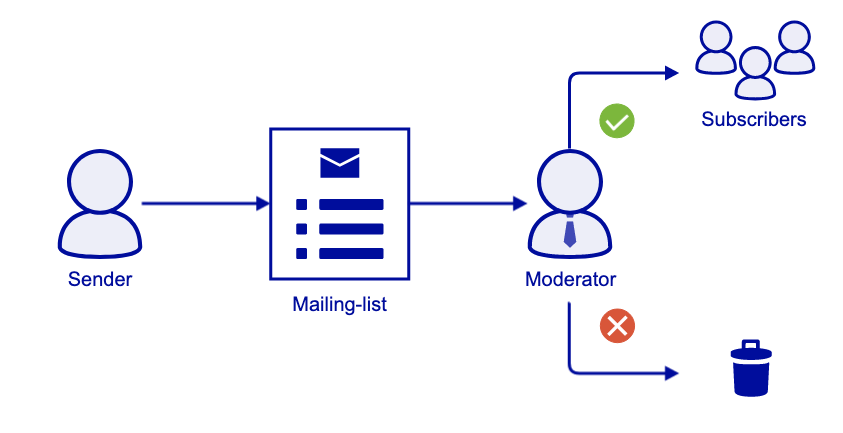 Interaction: Your Personal Network
Blogging – reading your subscriptions, leaving comments, longer responses in your own blog
Wordpress
Edublogs
Blogger
Interaction: Your Personal Network
Personal communication – instant messaging, Skype
Social Networks – Twitter, Mastodon
RSS – Feedly
https://feedly.com
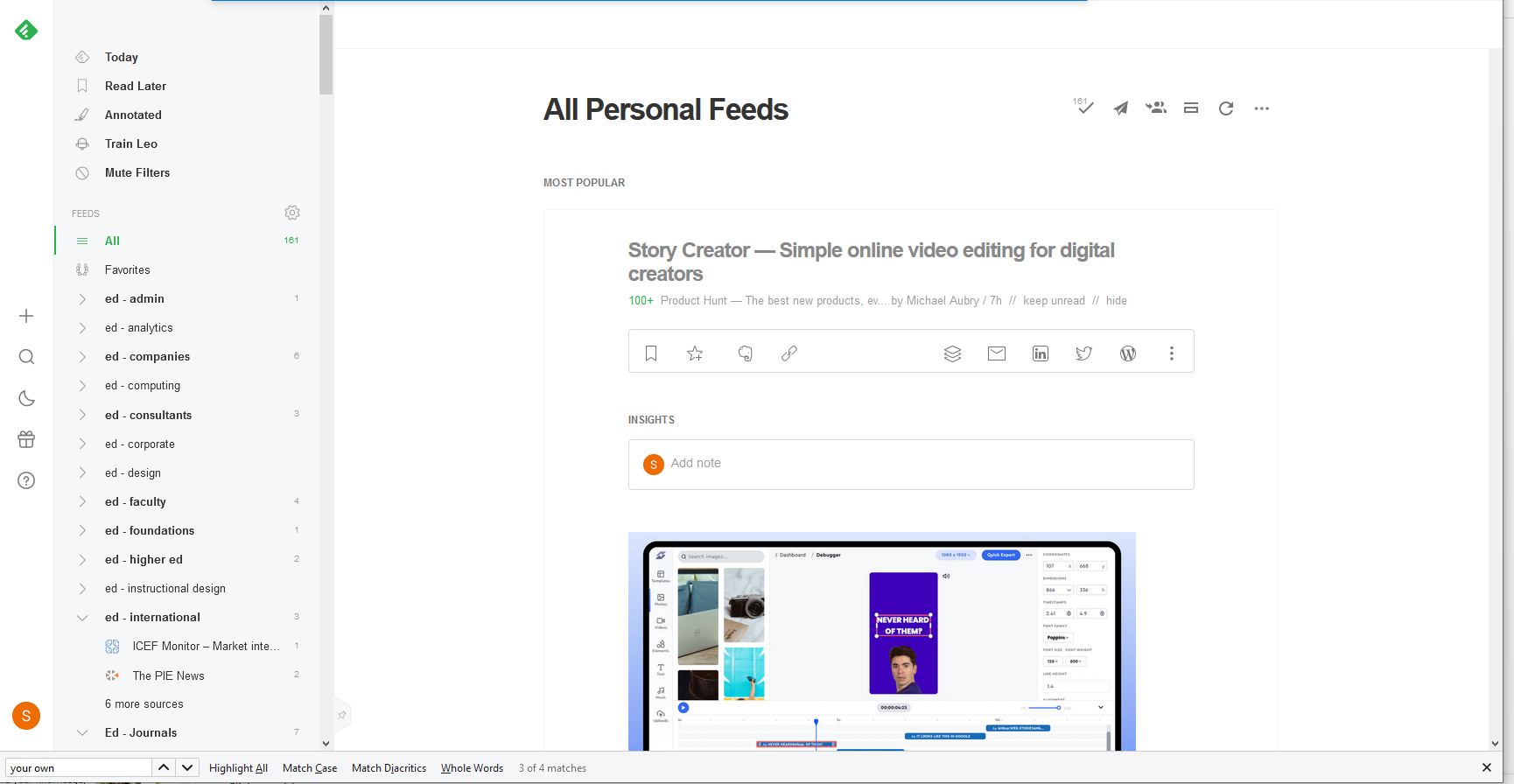 Interaction: Principles
Pull is better than push…
Speak in your own (genuine) voice (and listen for authenticity)
Share your knowledge, your experiences, your opinions
Make it a habit and a priority
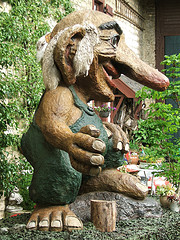 Interaction: Guerilla Tactics
If interaction isn’t provided, create it…
Eg., if you are at a lecture like this, blog it
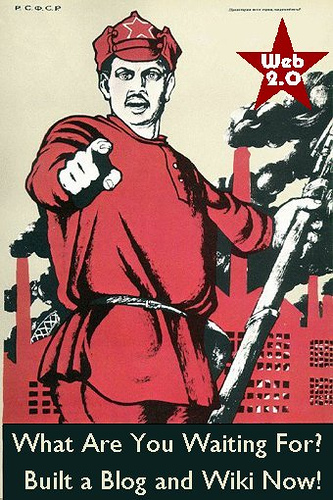 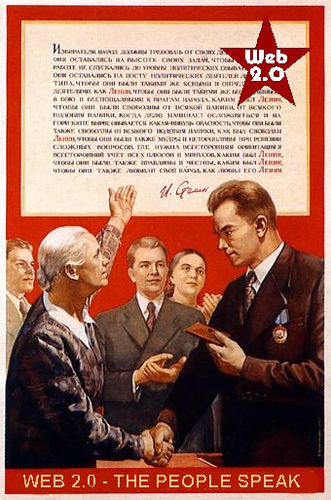 Interaction: Guerilla Tactics
If your software doesn’t support interaction, add it
Eg., embed Javascript comment, RSS in LMS pages
Interaction: Guerilla Tactics
Use back-channels
Private lists, Gmail accounts,
 Flickr, IM, more…
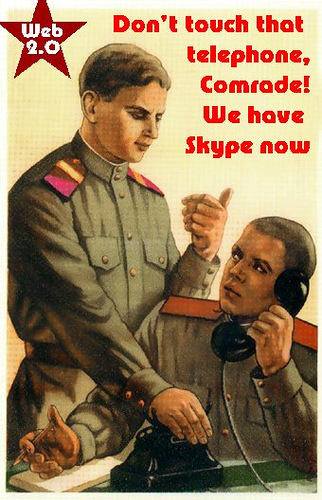 Usability:


Elements of Usability
Consistency … I know what to expect…
Simplicity … I can understand how it works…
“… probably the greatest usability experts are found in the design labs of Google and Yahoo!”
Consistency? As a Learner?
Yes! Take charge of your learning…
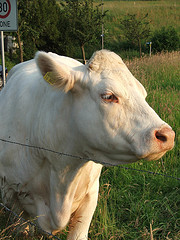 Consistency? As a Learner?
Clarify first principles…
for example, how do you understand learning theory? Eg. Five Instructional Design Principles Worth Revisiting
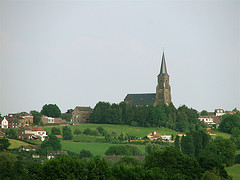 Consistency? As a Learner?
Organize your knowledge
For example, build your own CMS (using, say, Drupal)
Simplify the Message
Summarize, summarize, summarize
(and then put it into your own knowledge base)
Simplify the Message
Use your own vocabulary, examples
You own your language – don’t let academics and (especially) vendors tell you what jargon to use
Simplify the Message
Don’t compartmentalize (needlessly)
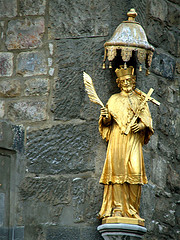 Usability: Principles
Usability is Social: 
Can you search your own learning?
Do you represent similar things in similar ways? 
Usability is Personal: 
Listen to yourself
Be reflective – eg., is your desktop working for you?
Usability: Guerilla Tactics
Important: your institutional CMS is almost certainly dysfunctional – create your own distributed knowledge management system…
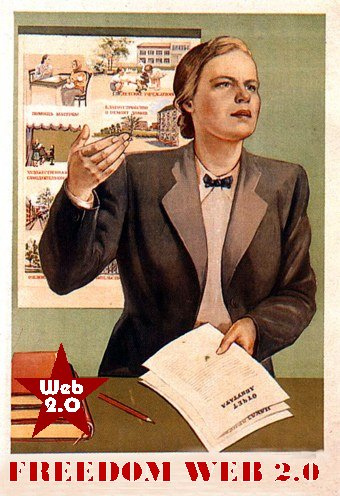 Usability: Guerilla Tactics
Create a blog on Blogger, just to take notes
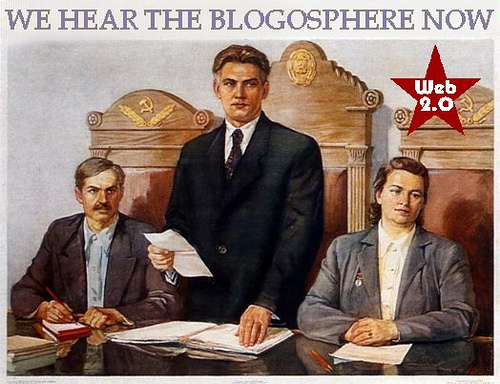 Usability: Guerilla Tactics
Store photos on Flickr
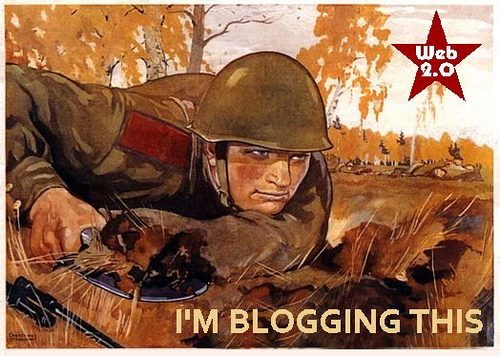 Usability: Guerilla Tactics
Create a GMail account and forward important emails to yourself (and take advantage of Google’s search)
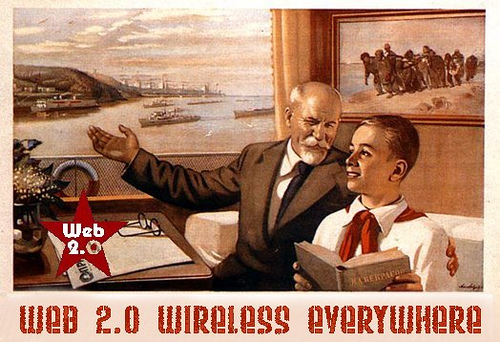 Usability: Guerilla Tactics
(Maybe) use Google desktop search
Relevance:



Generating Relevance
Content … getting what you want
Location, location, location…
“… learners should get what they want, when they want it, and where they want it “
Getting What You Want
Step One: maximize your sources – today’s best bet is RSS – go to www.google.com/reader, set up an account, and search for topics of interest
Getting What You Want
Step Two: filter ruthlessly – if you don’t need it now, delete it (it will be online somewhere should you need it later)
Getting What You Want
Important: Don’t let someone else dictate your information priorities – only you know what speaks to you
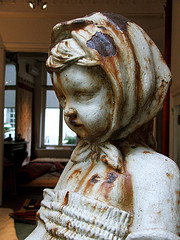 Getting It Where (and When) You Want
Shun formal classes and sessions in favour of informal activities
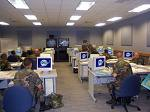 Getting It Where (and When) You Want
Do connect to your work at home (and even on vacation) – but – feel free to sleep at the office 
Most work environments are dysfunctional
Your best time might not be 9 to 5 …
Ideas (and learning) happen when they happen
Principles of Relevance
Information is a flow, not a collection of objects
Don’t worry about remembering, worry about repeated exposure to good information
Relevance is defined by function, not topic or category 
Information is relevant only if it is available where it is needed
Relevance: Guerilla Tactics
Develop unofficial channels of information (and disregard most of the official ones)
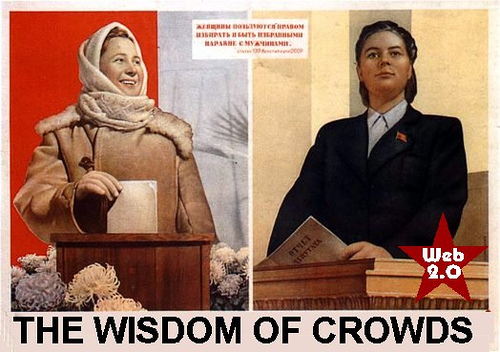 Relevance: Guerilla Tactics
For example, I scan, then delete, almost all institutional emails (and everything from the director)
Relevance: Guerilla Tactics
Create ‘project pages’ on your wiki (you have a wiki, right?) with links to templates, forms, etc.
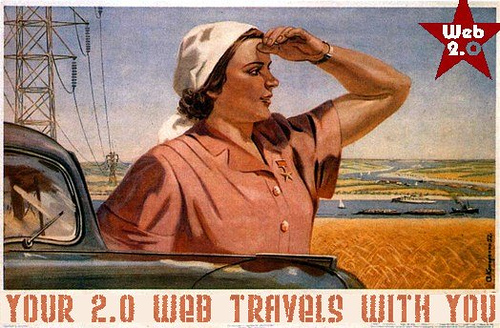 Relevance: Guerilla Tactics
Demand access
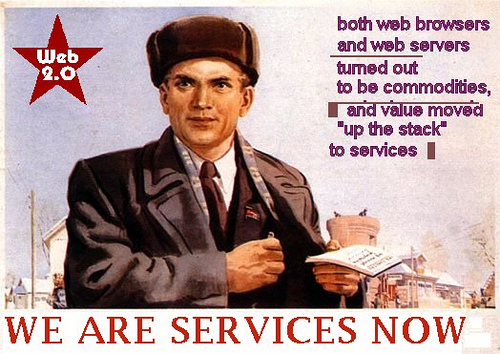 What I’m Really Saying Here…
You are at the centre of your own personal learning network
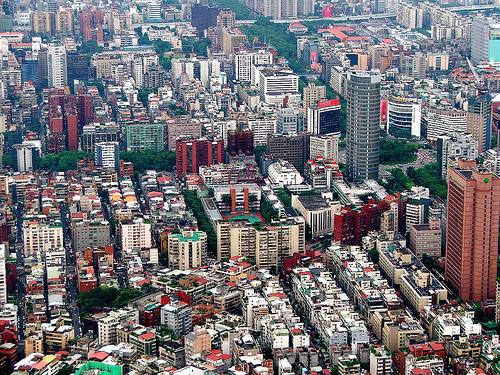 What I’m Really Saying Here…
To gain from self-directed learning you must be self-directed
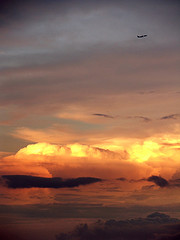 What I’m Really Saying Here…
These principles should guide how we teach as well as how we learn
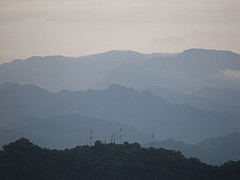 What Is Personal Learning?
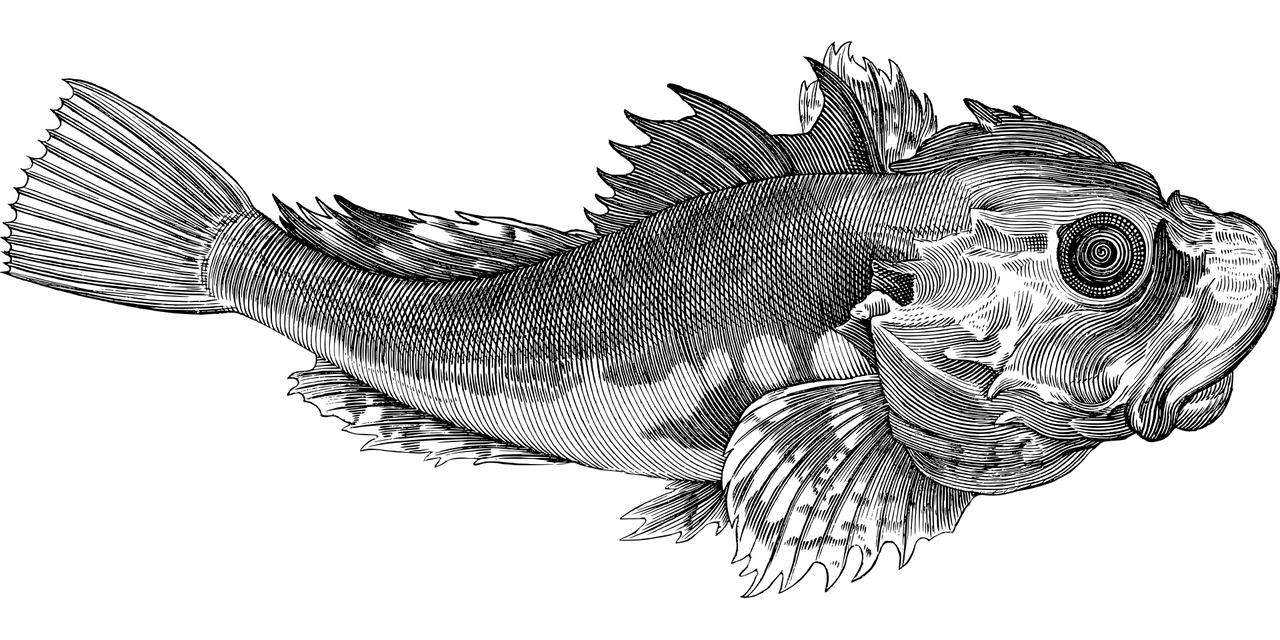 Personalized Learning
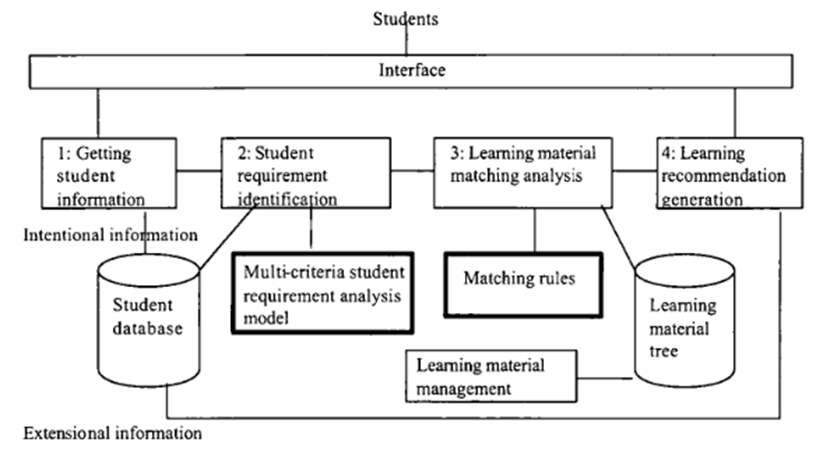 Image: Jie Lu, 2004. Framework for personalized learning recommender system. P. 376
Learning Path Recommendation
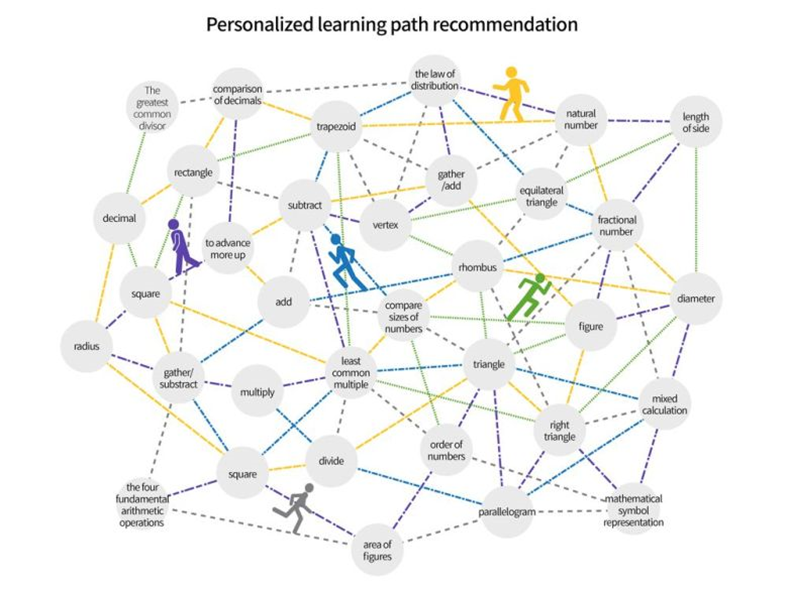 Image: Bitnine Global, Inc. (2019). Personalized learning path recommendation.
Criticisms of Personalized Learning
Personalized learning is ineffective
Recommendations just aren’t very good
It’s isolating and depersonalizing
Personalized learning systems depend on surveillance and violates personal privacy
Two Approaches
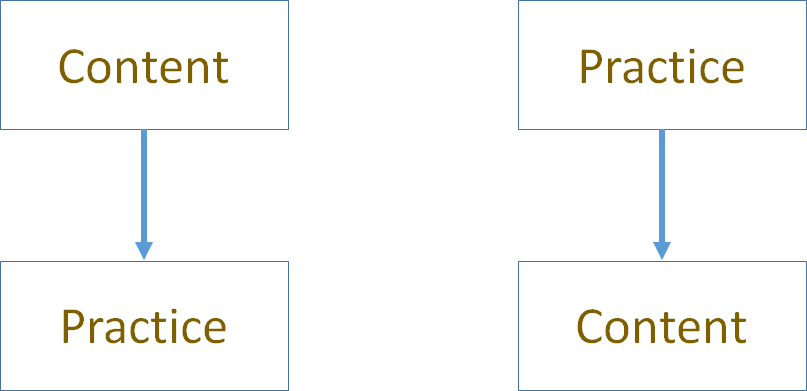 Two Approaches
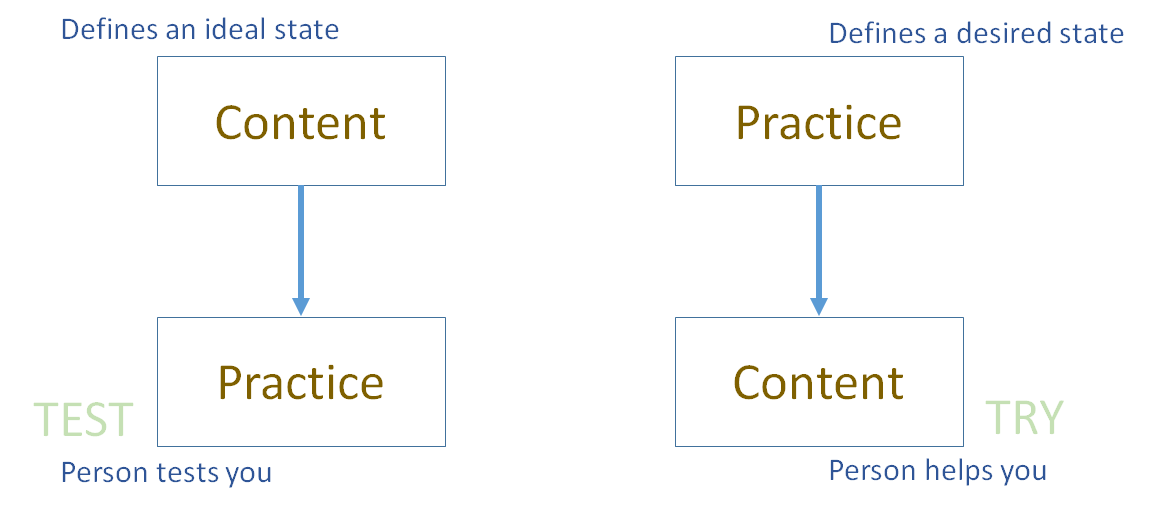 Two Approaches
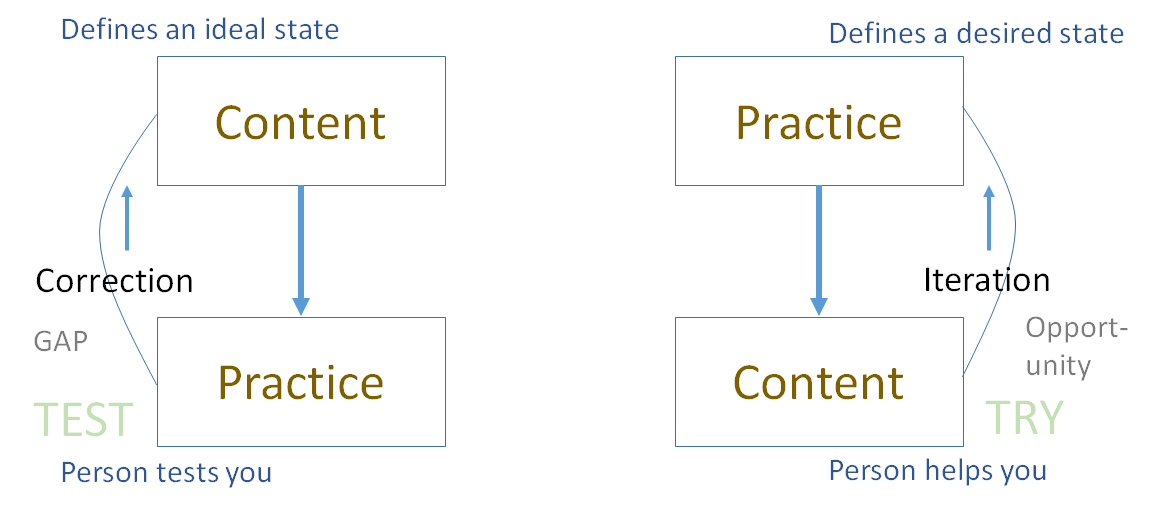 Library                        Environment
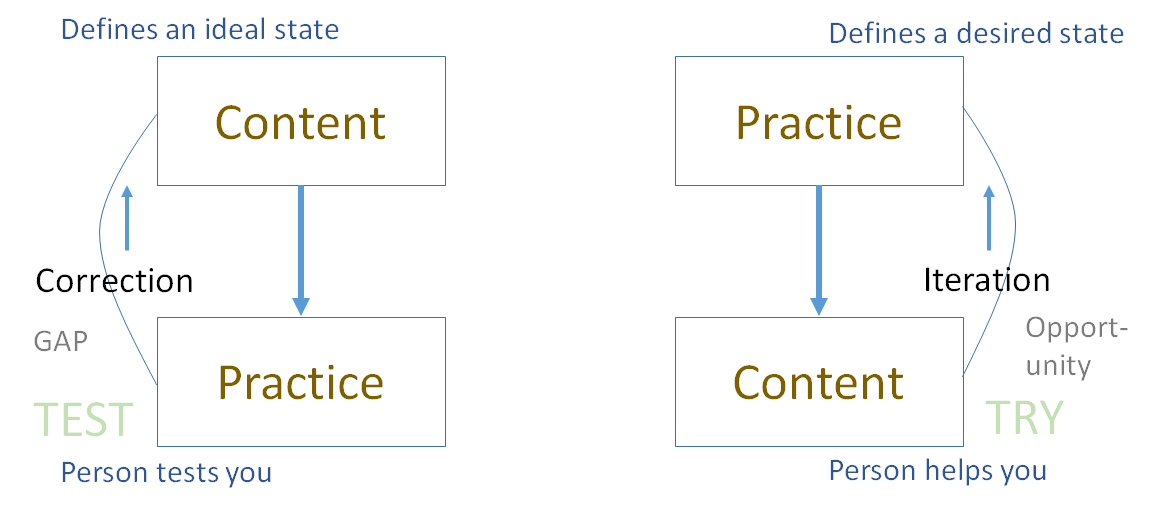 Personalized          Personal
We do for you (you consume)                            You do for yourself (we help)
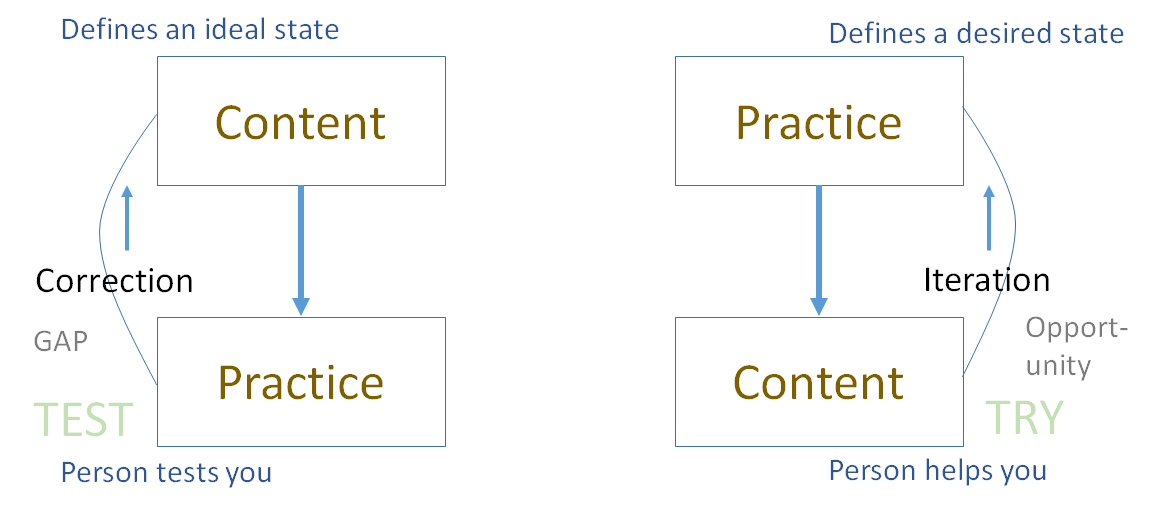 Self-Directed Learning
Students "will need to be self-directed in their learning. This includes making sound judgements about how much they know compared to how much they need to know, how they are progressing towards completing quality work and whether or not they need to shift strategies."
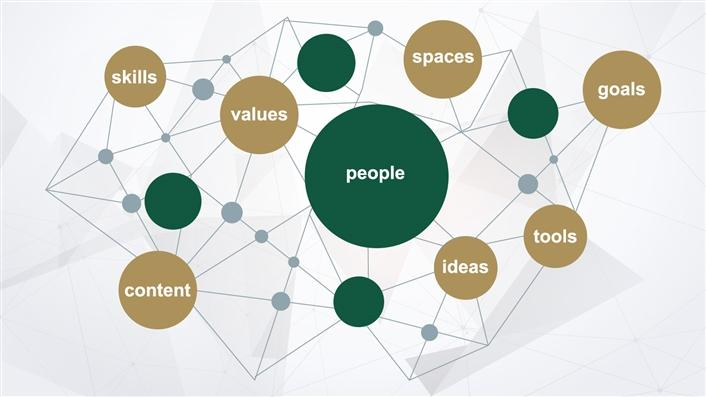 Digital learning environments, the science of learning and the relationship between the teacher and the learner. Jason M Lodge, Gregor Kennedy, L. Lockyer. https://www.downes.ca/files/TandS_Relationship_SoL_Preprint.pdf
Personal Learning Starting Points
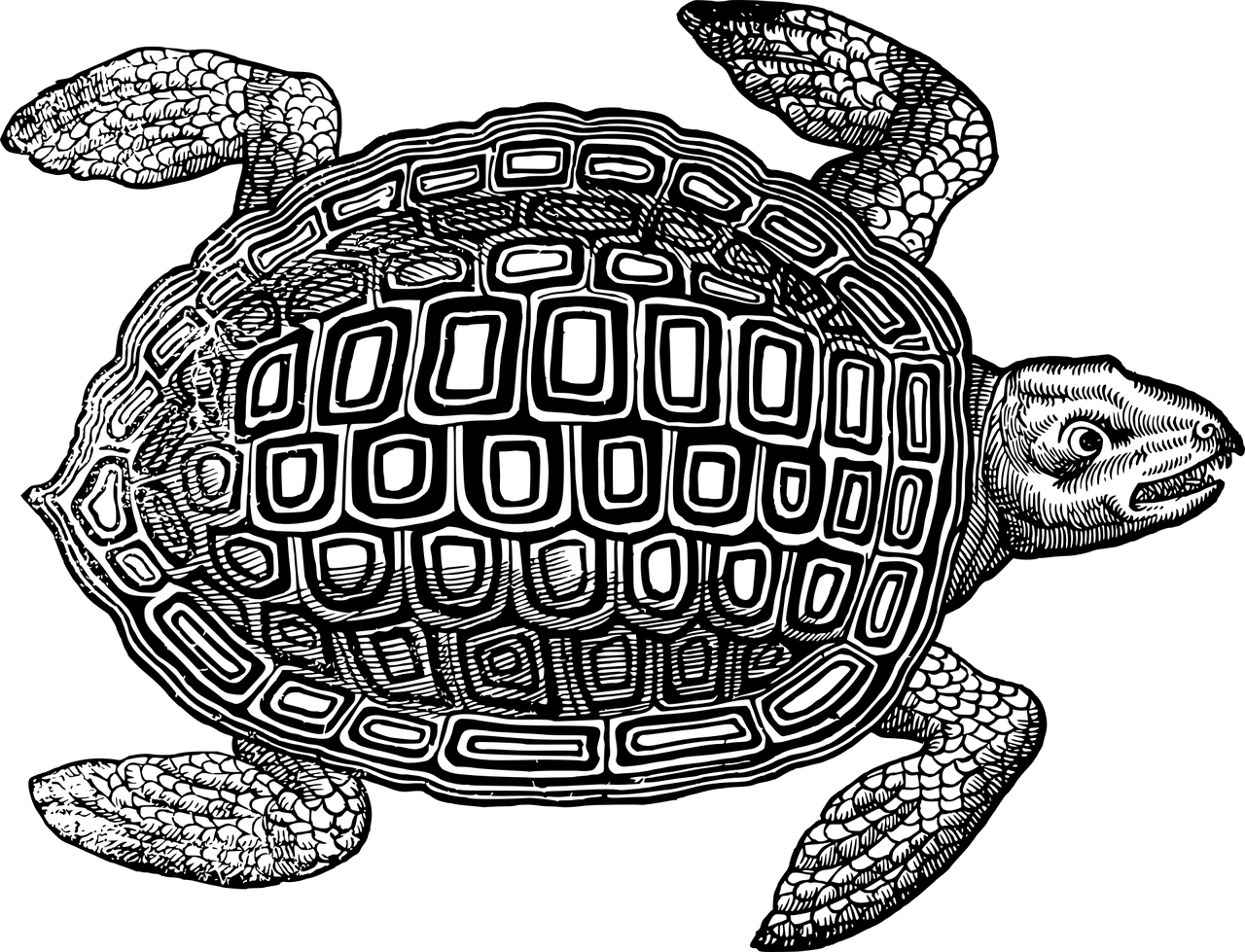 Items to Consider
Learning objectives
Learning processes
Forms of evaluation that best suit personal learning
Learning Objectives
"The oft-repeated assumption that children would have to face an uncertain job market and a fast-changing world a few years from now is already amidst us," write the authors. "Today we are rightly being forced to prioritize well-being over economic growth, for ourselves and the planet."
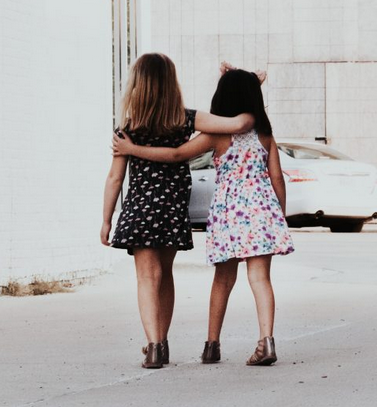 What if Kindness Is the New Normal? A Call to Re-Imagine the Purpose of Education in the Post-COVID World. Vishal Talreja, Sucheta Bhat, Qatar Foundation. https://www.wise-qatar.org/what-if-kindness-is-the-new-normal-a-call-to-re-imagine-the-purpose-of-education-in-the-post-covid-world/
Objectives for Learners
How to BUILD AWARENESS (e.g. of contexts and environments, cultures, needs, change, circumstance)
How to BUILD KNOWLEDGE (e.g. of sciences and technologies, formalization, models, algorithms, etc)
How to BUILD CHARACTER (e.g. purpose and value, ethics and emotional intelligence)
How to BUILD JUDGMENT (e.g. recognizing and countering deception, inference and explanation)
How to BUILD RESILIENCE (e.g. global challenges and their impacts, sustainable development, stewardship)
How to BUILD SOCIETY (e.g. develop consensus, collaborate and cooperate, responsible citizenship)
[Speaker Notes: International Science Council - https://council.science/call-for-nominations-covidea/]
Objectives for Institutions
ACE
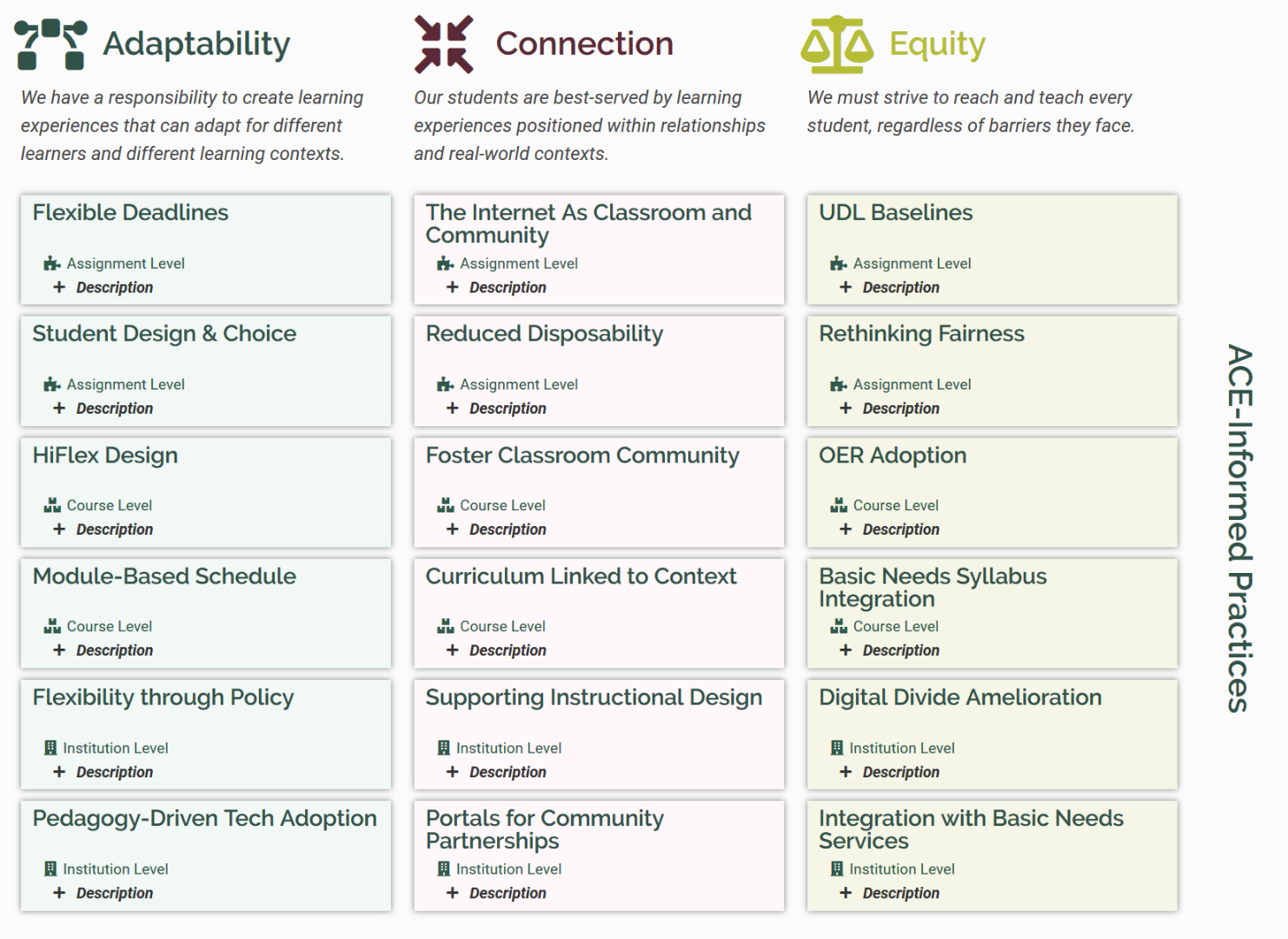 ACE Framework. Robin DeRosa, Plymouth State University. https://colab.plymouthcreate.net/ace/
Learning Processes
Learning when the learner is ready
Requires the learner to move beyond knowledge and
Learner does not depend solely on the teacher
Learning is focused on the student not on a syllabus
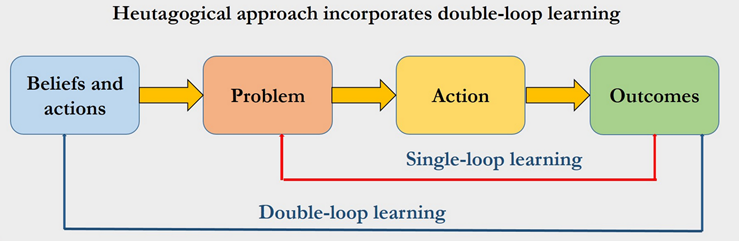 The principles of heutagogy as outlined in Hase and Kenyon (2013)
Image: Eachempati , et.al. Heutagogy through Facebook for the Millennial learners
https://www.mededpublish.org/manuscripts/1268
Learning Processes
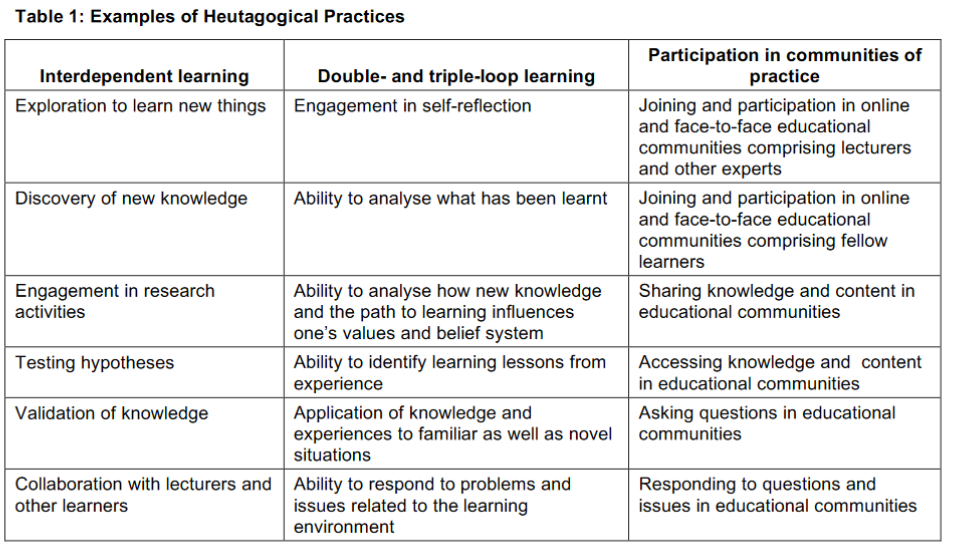 Of these, only the third is employed to any significant degree. Andrew Chimpololo concludes, "training institutions need to create a conducive environment where learners are provided the freedom to define their own learning paths and determine individual learning styles."
An Analysis of Heutagogical Practices through Mobile Device Usage in a Teacher Training Programme in Malawi
Andrew Chimpololo, Journal of Learning for Development, https://jl4d.org/index.php/ejl4d/article/view/391/485
Learning in Context
Active learning
Problem-based learning
Case studies
Work-integrated learning
Design and creation
Learning Supports
Coaching and encouragement
Methods, tools and models
Access to learning resources
Connection to community
The effect of authentic project‐based learning on attitudes and career aspirations in STEM. Margaret E. Beier, et.al. https://doi.org/10.1002/tea.21465
Learning in Context
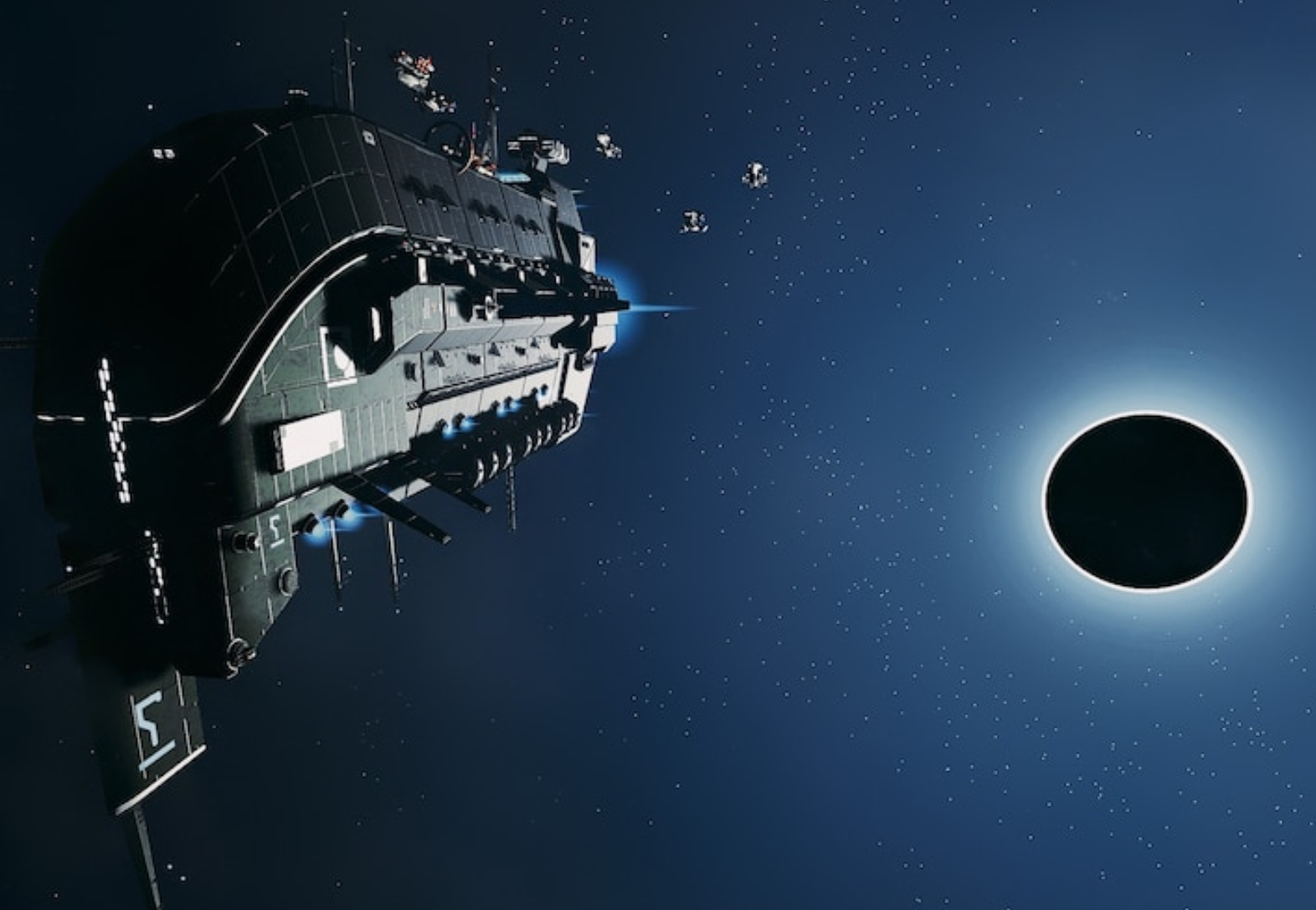 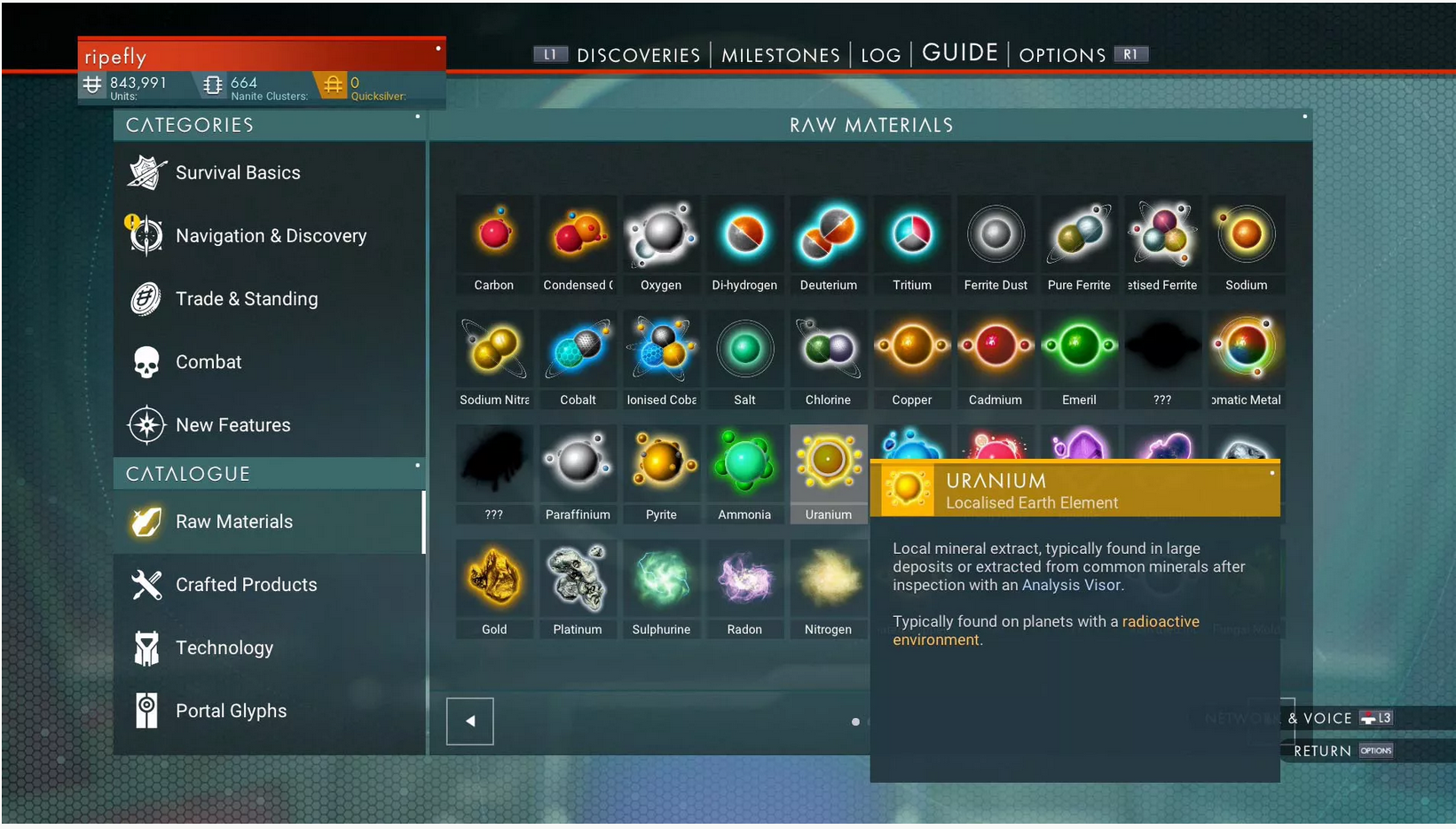 https://www.nomanssky.com/
Gaming and Simulations
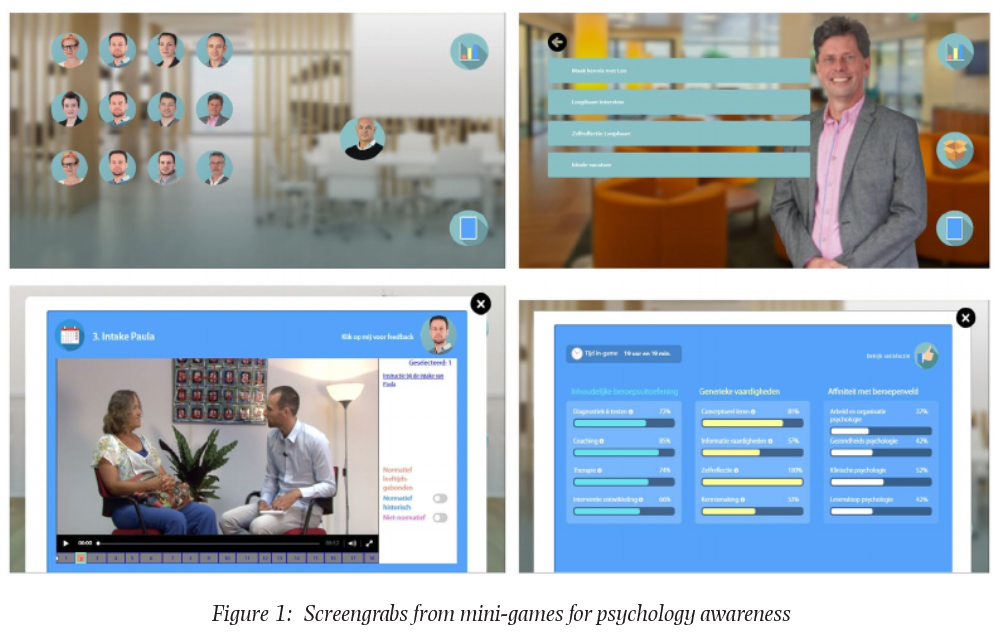 Serious game in introductory psychology for professional awareness: Optimal learner control and authenticity. Hans Hummel, BERA Blog. https://www.bera.ac.uk/blog/the-thin-line-between-gaming-and-learning
Supporting Agency
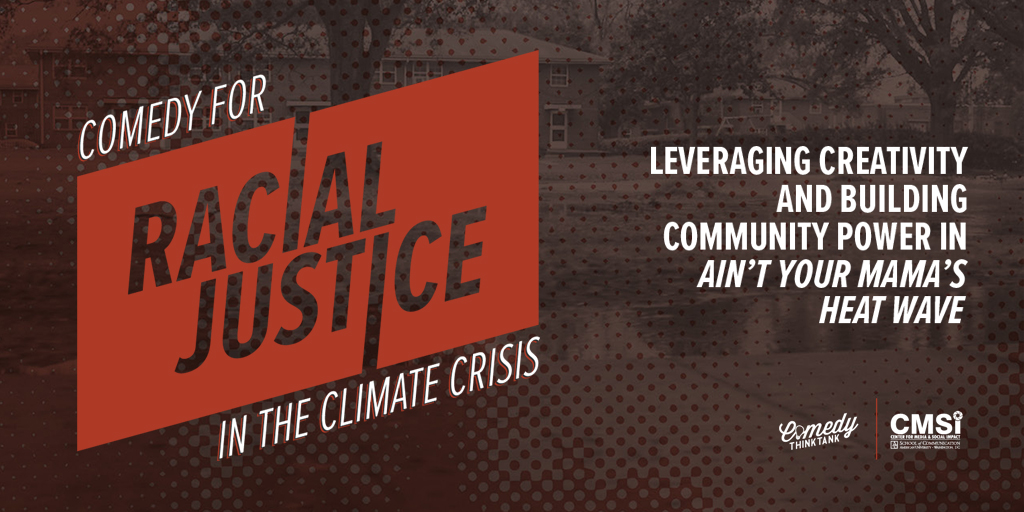 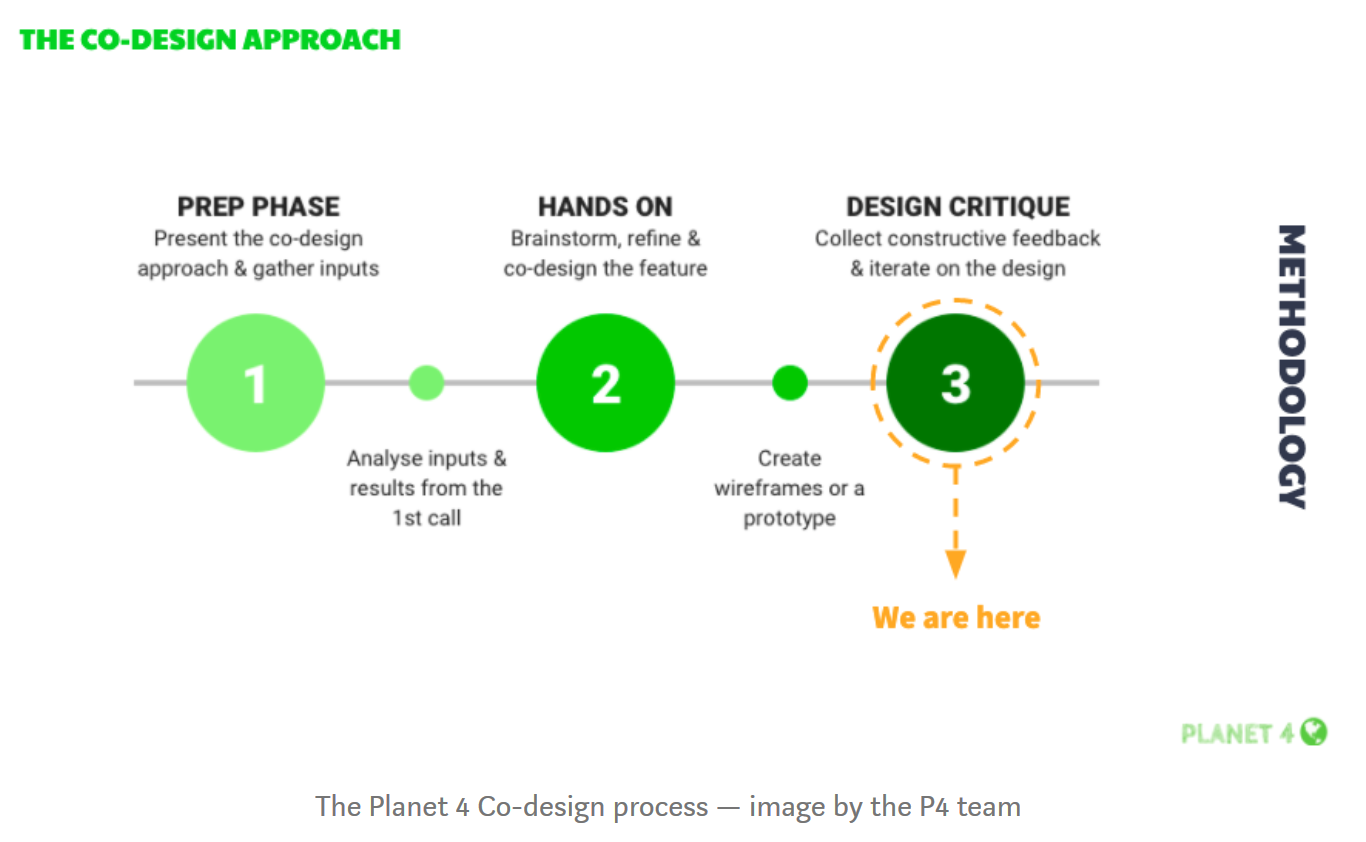 CMSI executive director, Caty Borum Chattoo joins host Rev. Lennox Yearwood Jr., President & Founder of Hip Hop Caucus,.  https://mailchi.mp/american/july-2020?e=6eb0d07479
Co-design of the “Challenges”: the design critique. Magali Fatome. https://medium.com/planet4/co-design-of-the-challenges-the-design-critique-a096b46b3e13
Networks in Learning
The major value proposition offered by top tier universities isn't knowledge. This is available anywhere.
Nor is it even top-flight professors. Great teachers and researchers can be found in institutions large and small around the world.
No, the value proposition is access to the network of contacts, influencers, and collaborators. Access to networks matters, and it's this gap that isn't addressed in education reform programs ignore, to the detriment of participants.
Networks in Learning
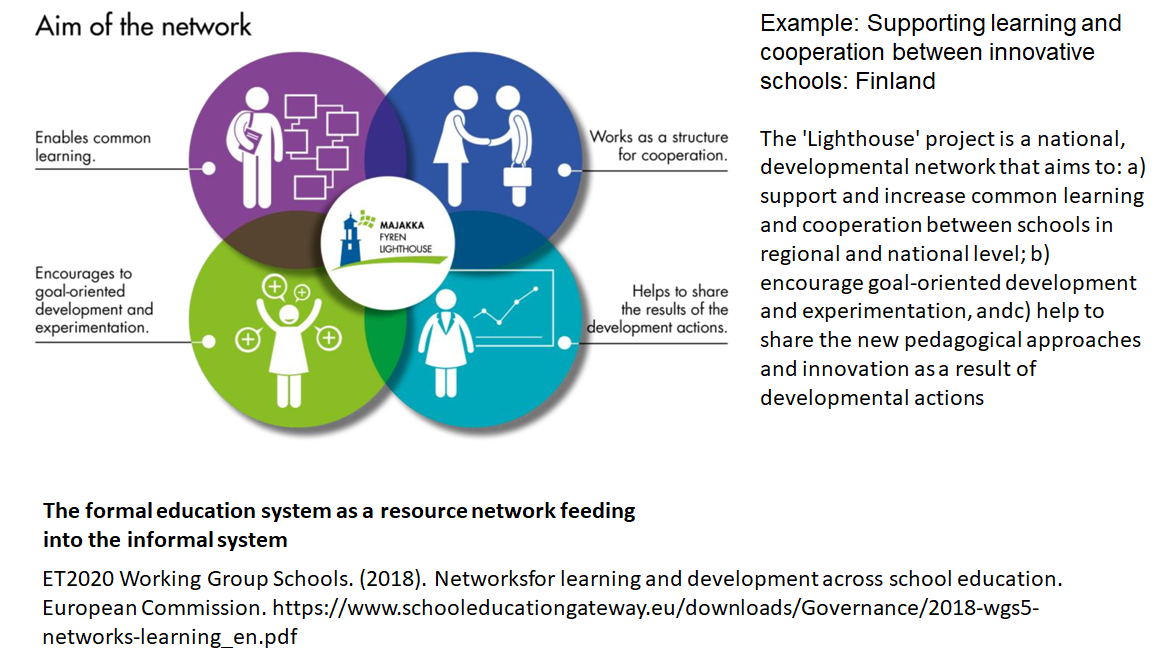 Personal Learning Environments
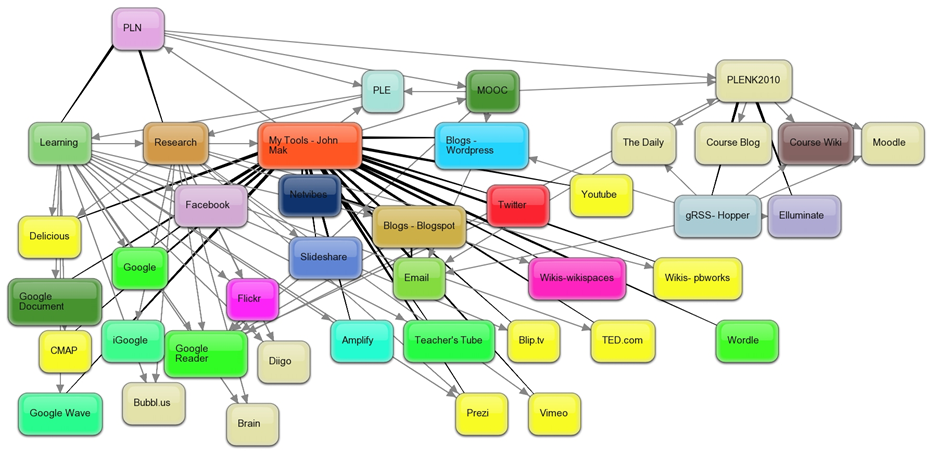 Martin Weller: "Open universities across the world have been operating large scale, open, equitable learning for decades." My response. I write, "the cost of educational labour is what makes it so expensive... (but) The connectivist approach is to do whatever can be done to help students perform this labour themselves." https://www.downes.ca/post/69410
Evaluation and Assessment
Gap-Based Assessment - What You Know
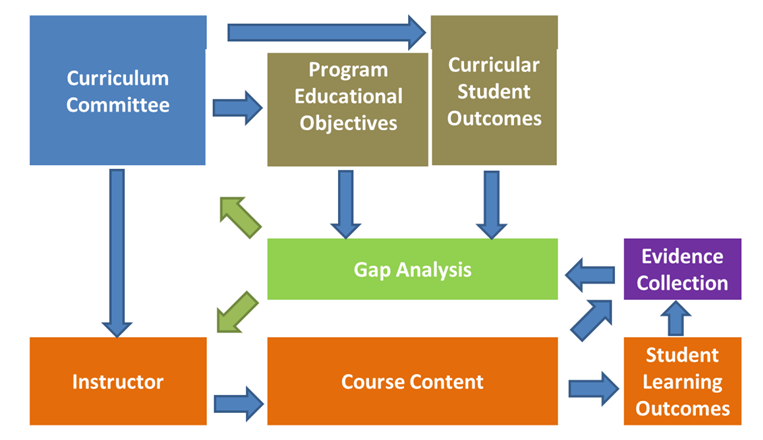 Curtis, et.al. (2012). Development of evidence management and gap analysis tools for continuous improvement of engineering programs . American Society for Engineering Education. https://images.app.goo.gl/3XXtbRZ8KPxSHuRD8
Evaluation and Assessment
Iterative Assessment - What You Can Do
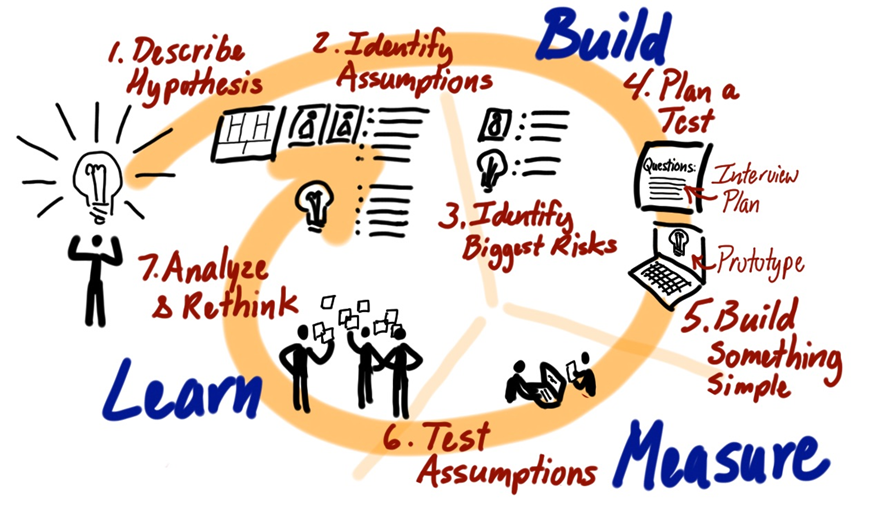 Image: Jeff Patton. (2015). Common Agile Practice Isn’t for Startups. https://www.jpattonassociates.com/common-agile-isnt-for-startups/
Evaluation and Assessment
Assessing a physicist:
Do they know a certain body of information
vs
Do they see the world the way a physicists does?
Do they ask the same sorts of questions? Use words the same way?
Do they accept the same sort of evidence to change their beliefs?
Can they do thing physicists can do?
Have they actually done physics and shared the results?
Would other physicists recognize them as a physicist?
Algorithmic Assessment
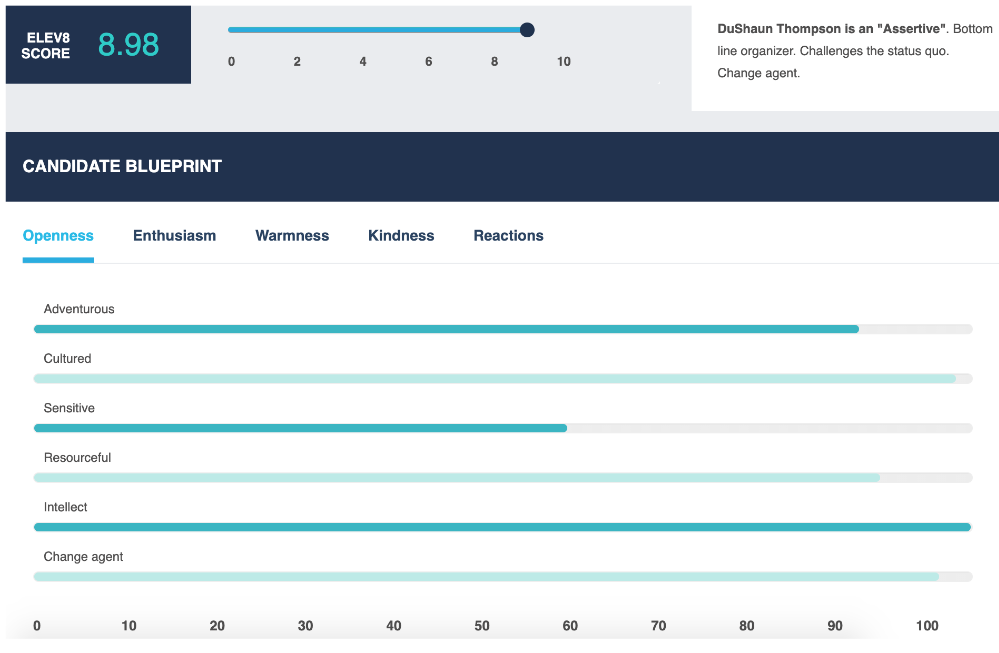 Mitigating Bias in Algorithmic Hiring: Evaluating Claims and Practices
Manish Raghavan, Solon Barocas, Jon Kleinberg, Karen Levy, arXiv, Nov 23, 2019   https://arxiv.org/pdf/1906.09208.pdf
Supporting Personal Learning Online
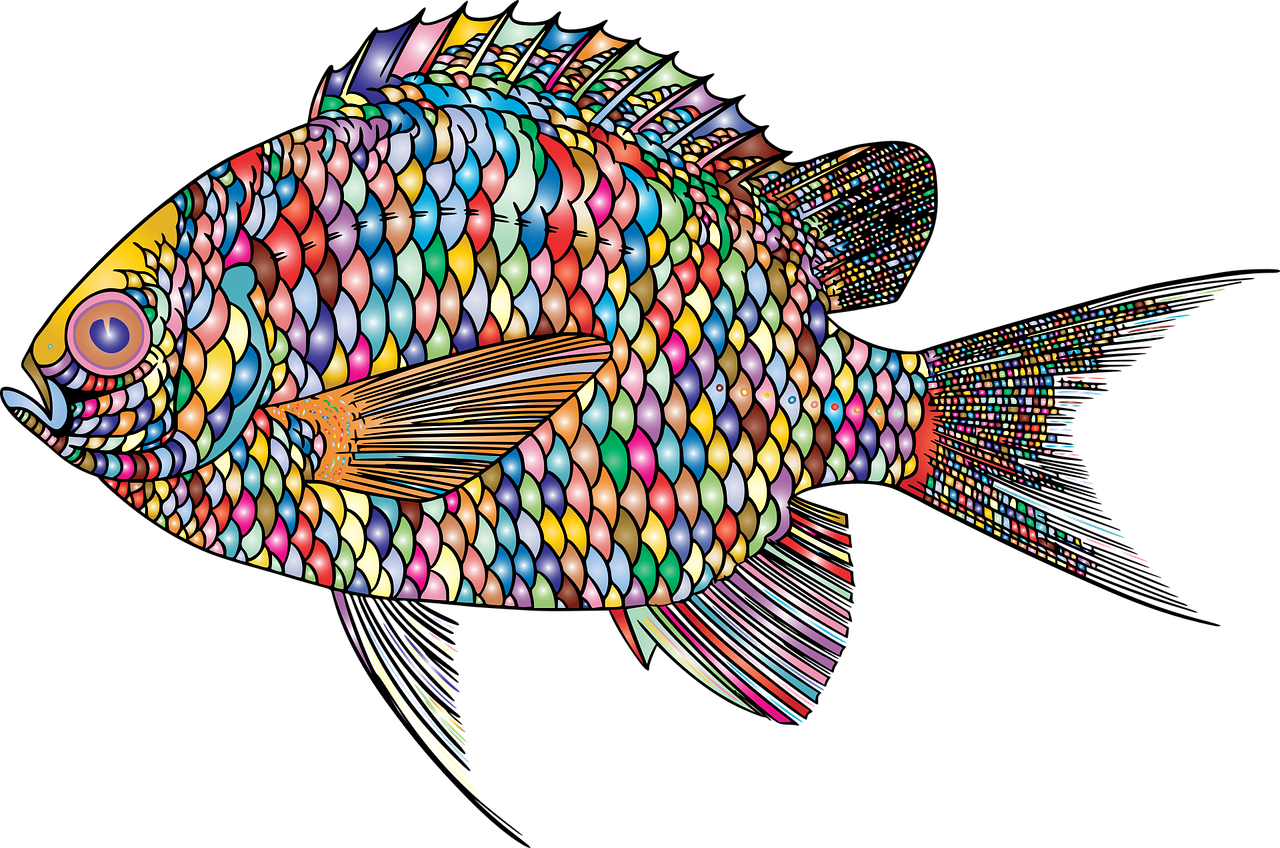 Online Host-Provider Framework
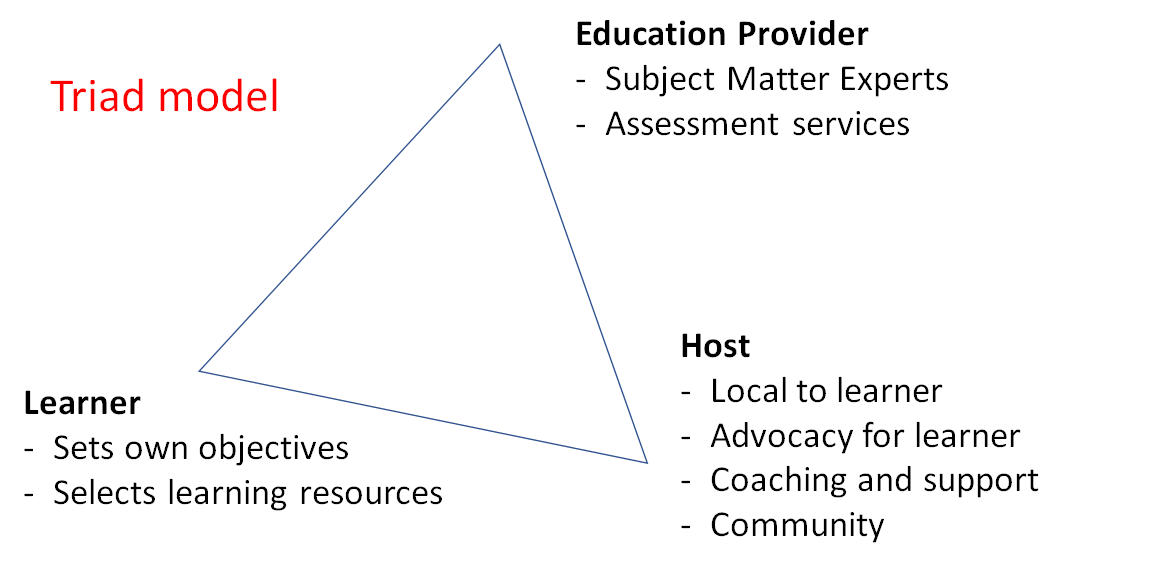 Online Host-Provider Framework
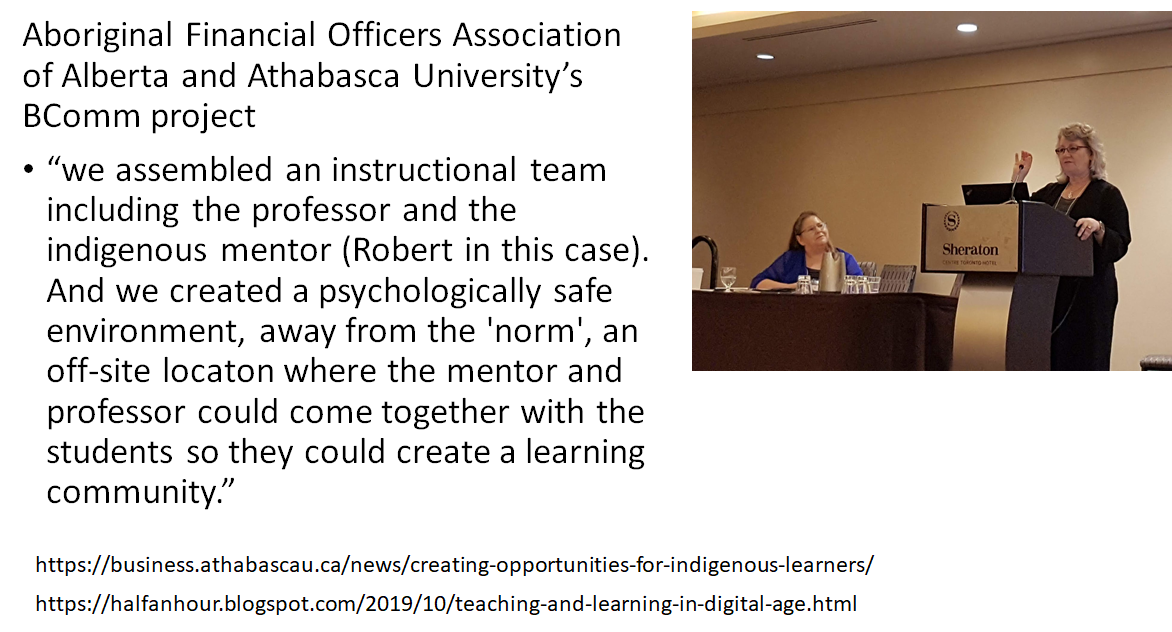 Online Host-Provider Framework
Community Learning Centres
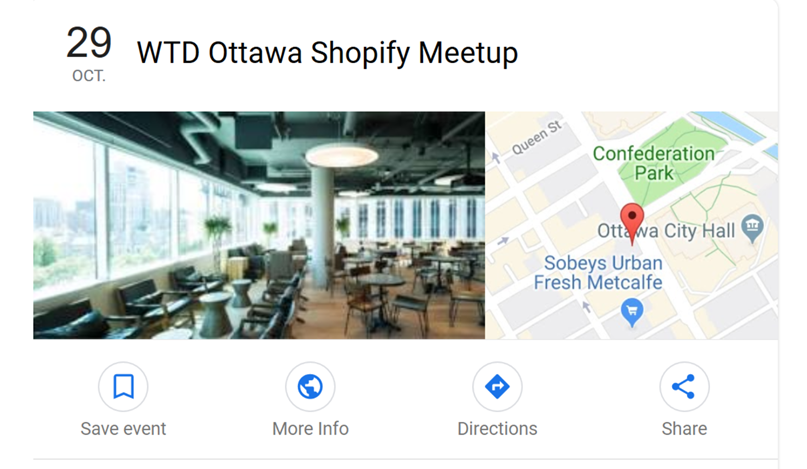 Image: Google Events
https://www.google.com/search?client=firefox-b-d&q=shopify+ottawa+meetups&ibp=htl;events
Online Host-Provider Framework
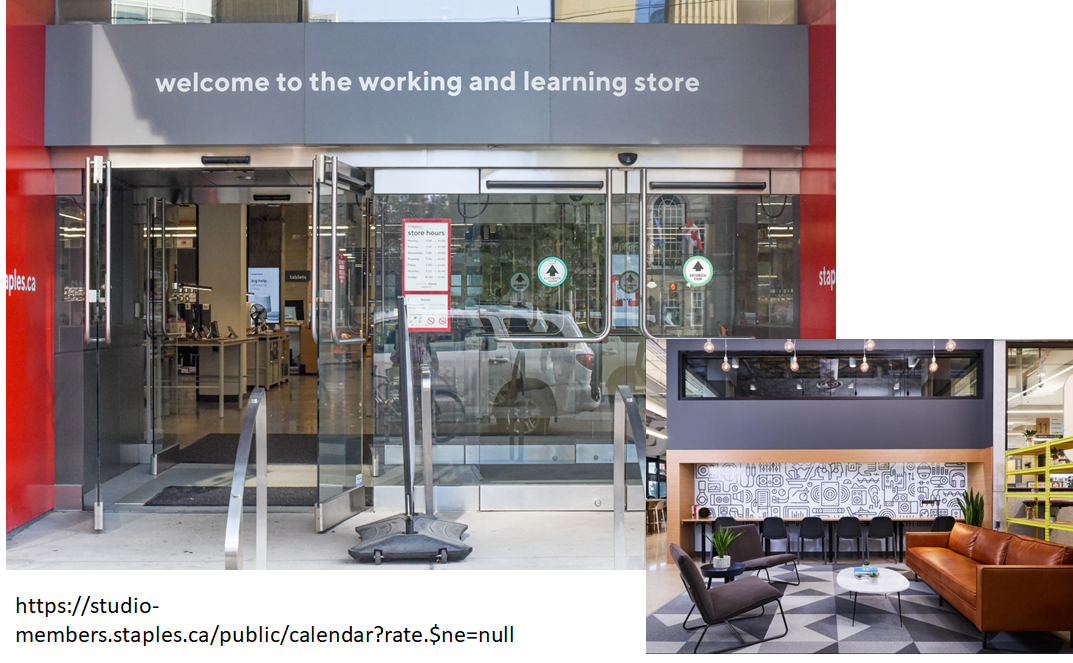 Education Providers...
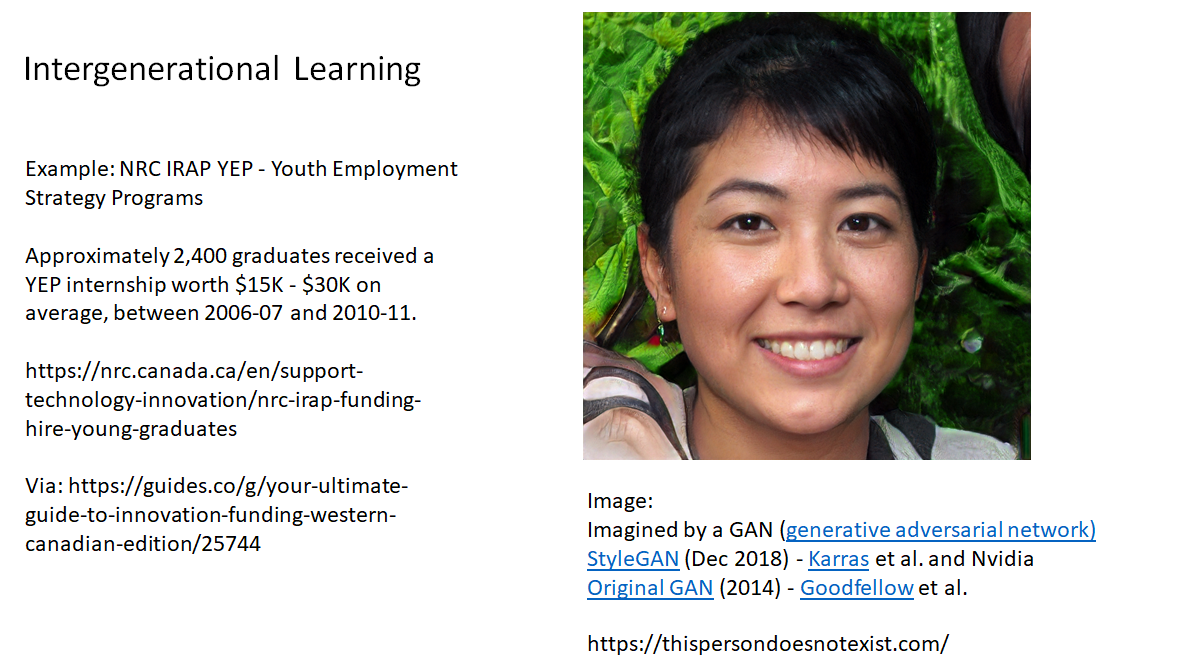 Education Providers...
Teaching from Home







Creating an Online Community, Class or Conference - Quick Tech Guide - http://bit.ly/quicktechguide
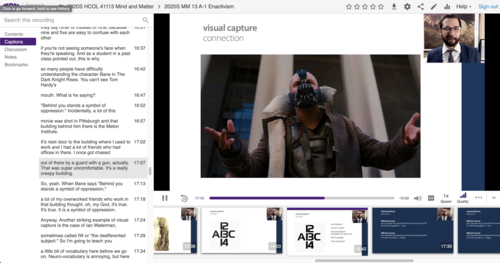 Education Providers...
Collaborative Tools

For example, Creately, a web-based tool that allows users to collaboratively create designs using a common interface.
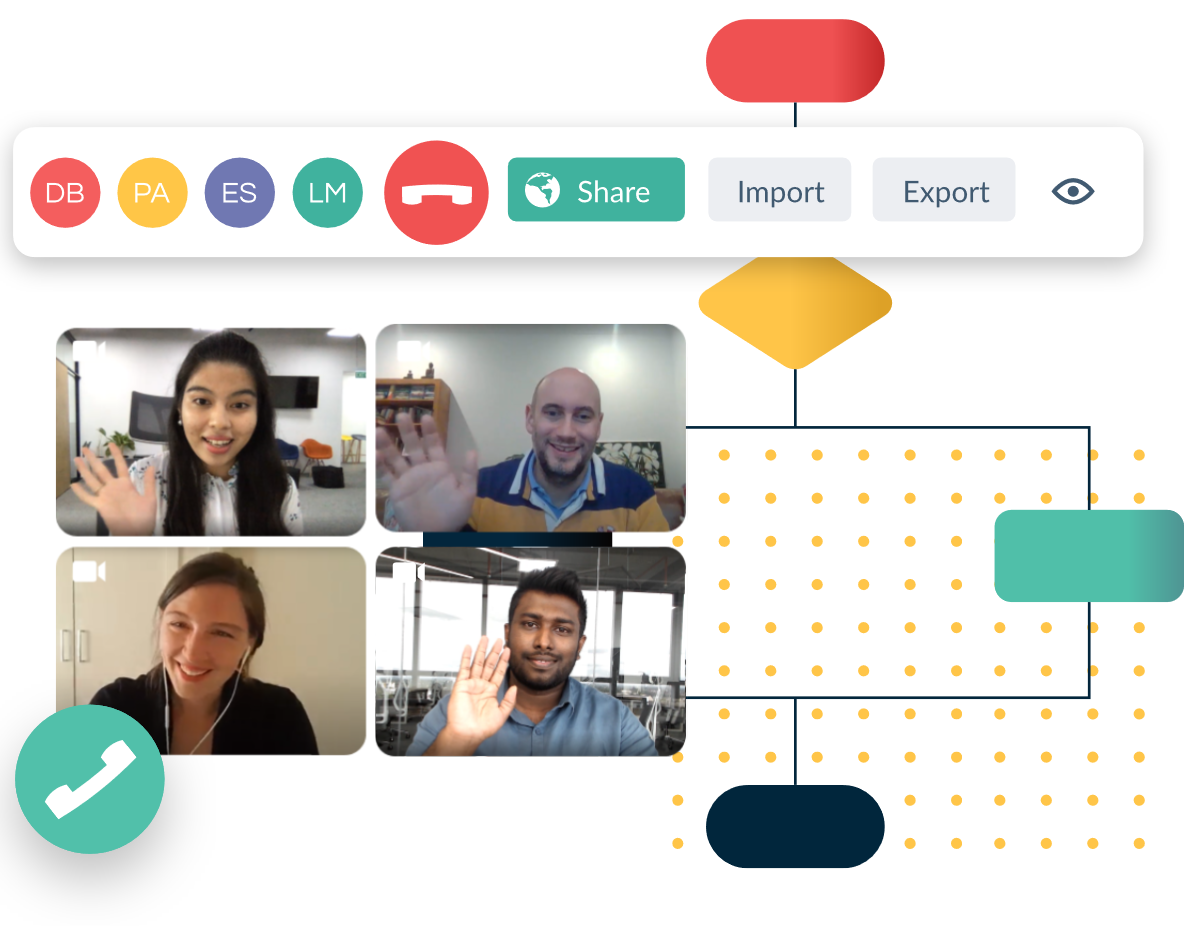 https://creately.com/
Education Providers...
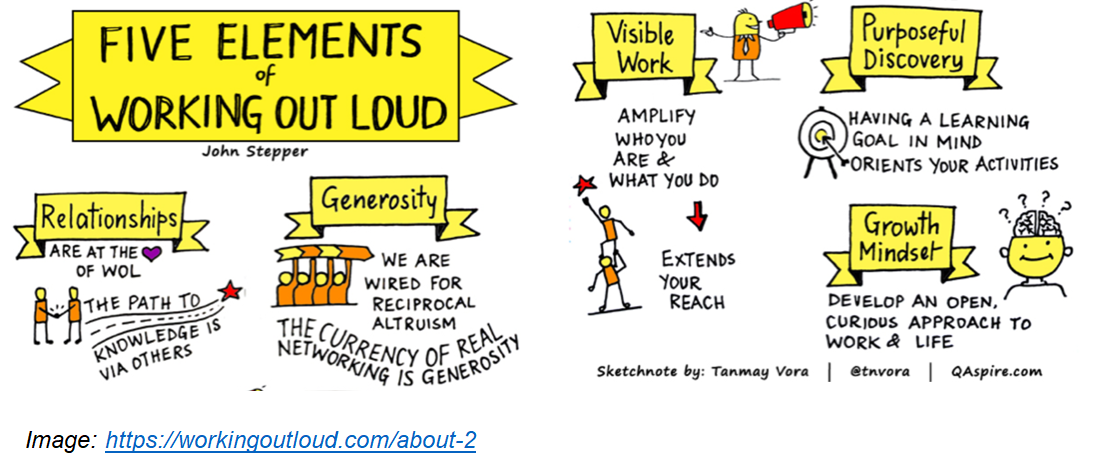 Education Providers...
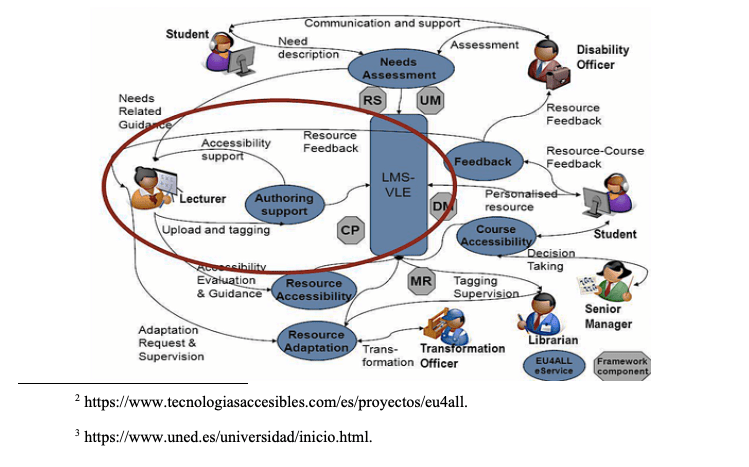 OERs
Support for community  in the development, discovery, use and sharing of open educational resources
Accessible Open Educational Resources and Librarian Involvement
Silvana Temesio, International Journal of Open Educational Resources. https://www.ijoer.org/accessible-open-educational-resources-and-librarian-involvement/
Education Providers...
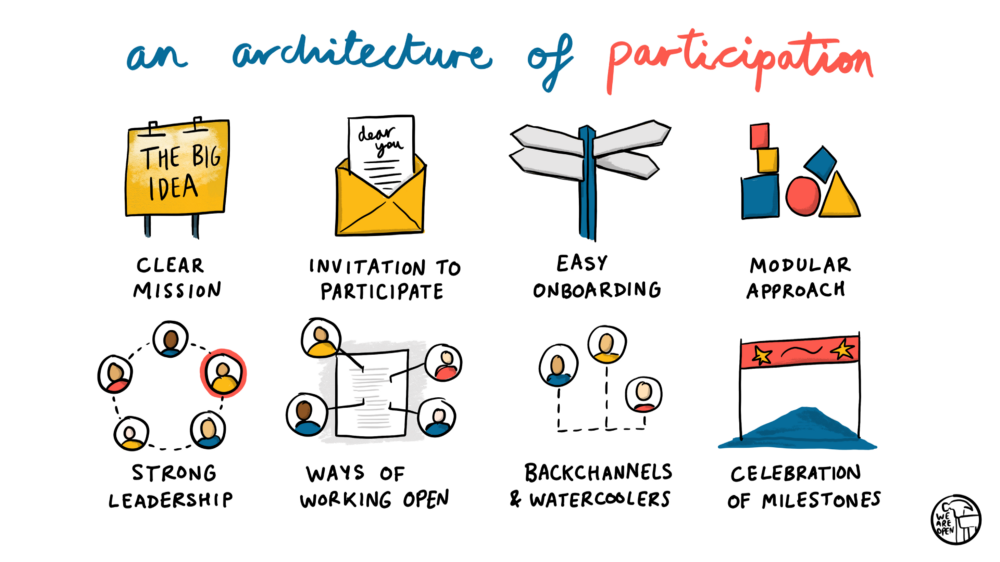 Doug Belshaw - https://blog.weareopen.coop/howto-create-an-architecture-of-participation-for-your-open-source-project-a38386c69fa5
Stephen Downes
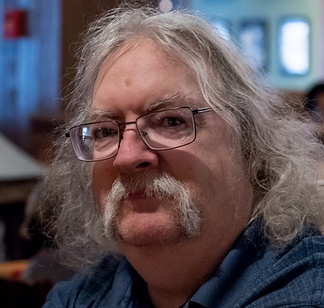 https://www.downes.ca